Rekenmachine
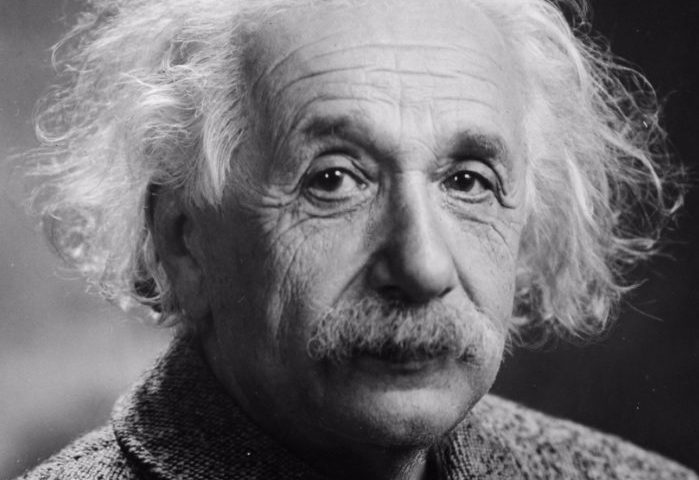 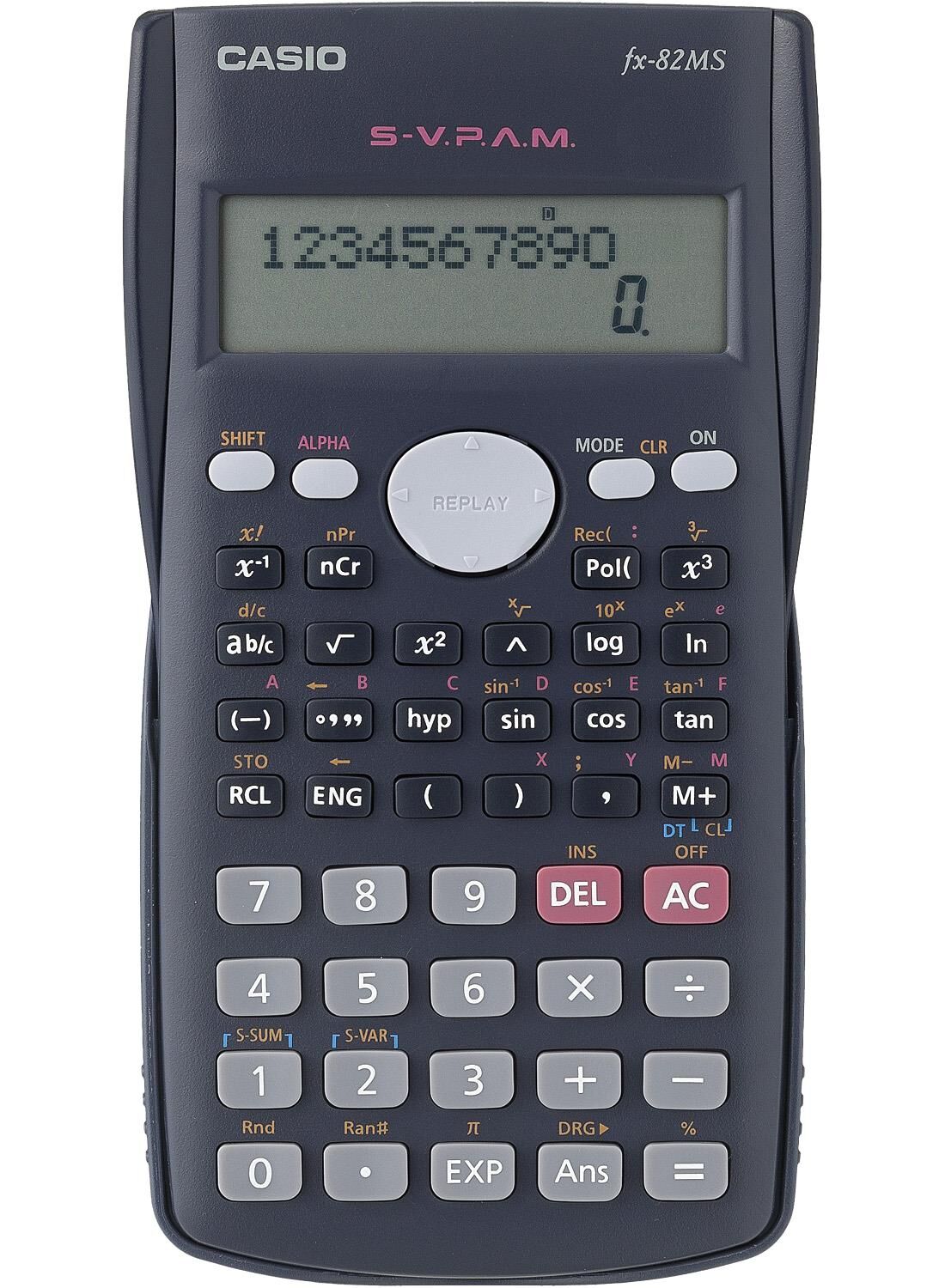